Экологический проект«Перелётные птицы»
Авторы проекта: 
Смирнова Ольга Леонидовна,
Гончарова Лилия Ивановна, 
Скиба Ирина Викторовна,
педагоги старшей группы компенсирующей направленности №6
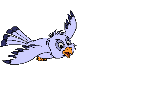 Тип проекта:
Познавательно-исследовательский, 
творческий
Участники проекта:
Дети старшей группы компенсирующей направленности, воспитатели, 
учитель-логопед, родители
Продолжительность проекта:
С 16 ноября 2015г. по 22 ноября 2015г. (краткосрочный)
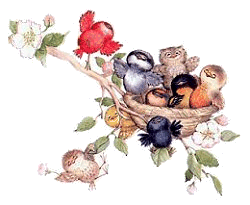 Проблема:
У детей недостаточно сформированы знания о перелетных птицах.

Дети путают зимующих и перелетных птиц.

У детей недостаточно развито чувство заботы о птицах. 

Некомпетентные знания родителей по вопросу формирования у детей экологически-целостной личности
Цель:
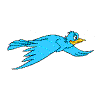 Формировать у детей обобщенное представление о перелетных птицах, местах их обитания. 
Развивать интерес к жизни птиц.
Задачи:
Расширить и закрепить представления о внешнем виде и о частях тела перелетных птиц.

Расширить и закрепить представления о жизни перелетных птиц в естественных природных условиях и приспособлении к своей среде обитания.

Создавать эмоционально-эстетический образ птиц посредством приобщения к произведениям литературы, музыки, изобразительного искусства.

Воспитывать интерес к живой природе, доброжелательное, заботливое отношение к птицам.
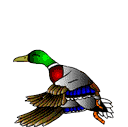 Предполагаемый результат:
У детей сформируются знания о жизни перелетных птиц в природных условиях.

У детей сформируется устойчивый интерес к живой природе.

Дети смогут применять полученные знания в продуктивной деятельности.

Продуктивное взаимодействие родителей с детьми в процессе совместной деятельности.
Реализация проекта:
Формирование элементарных математических представлений
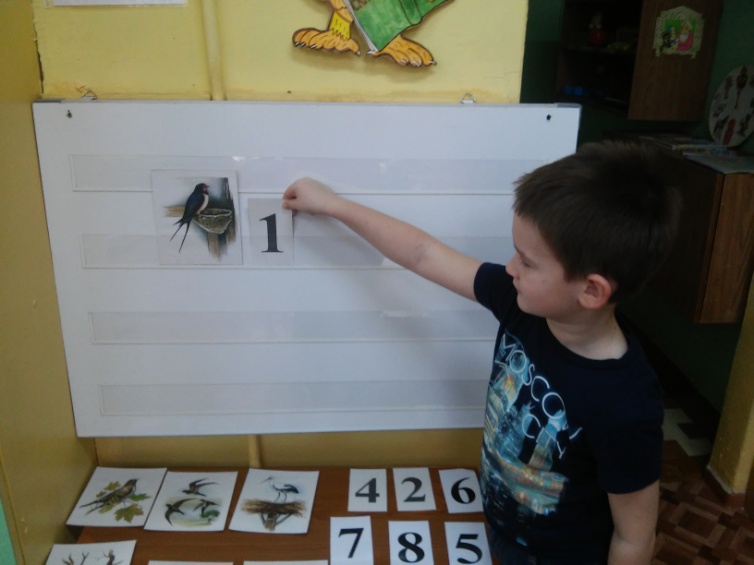 «Найди столько же»
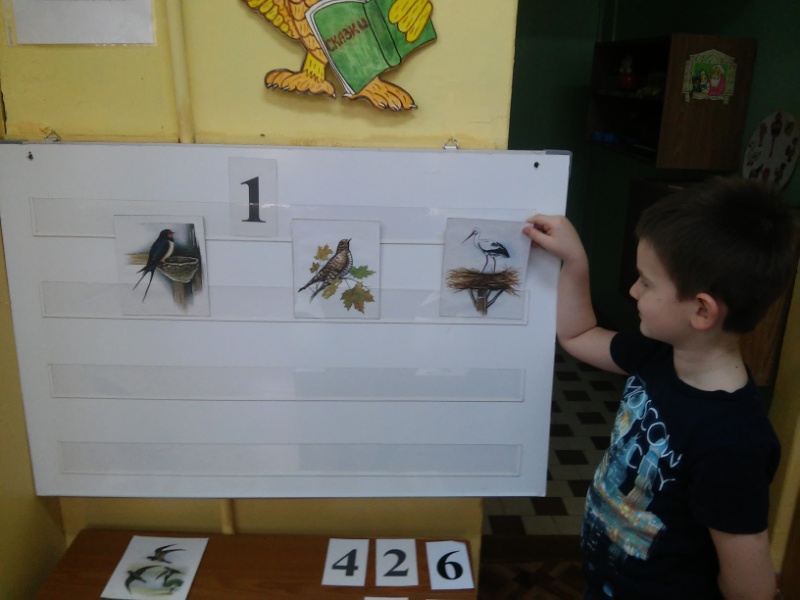 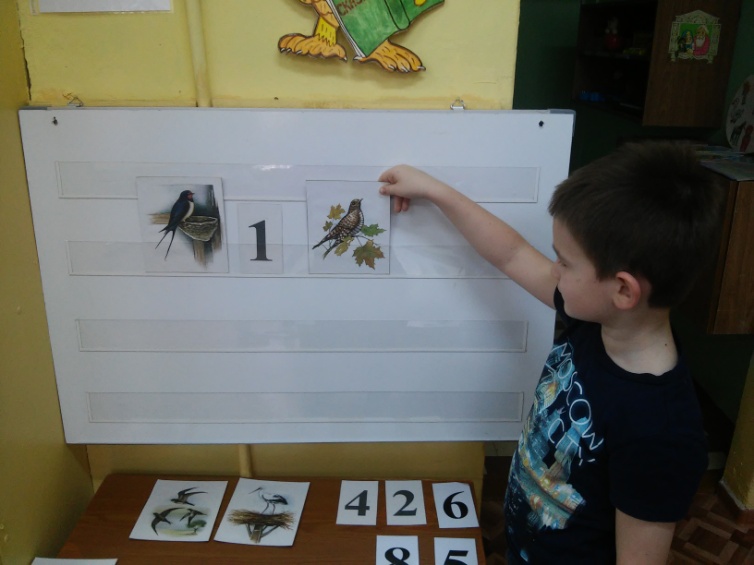 «Найди столько же»
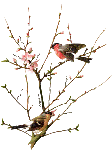 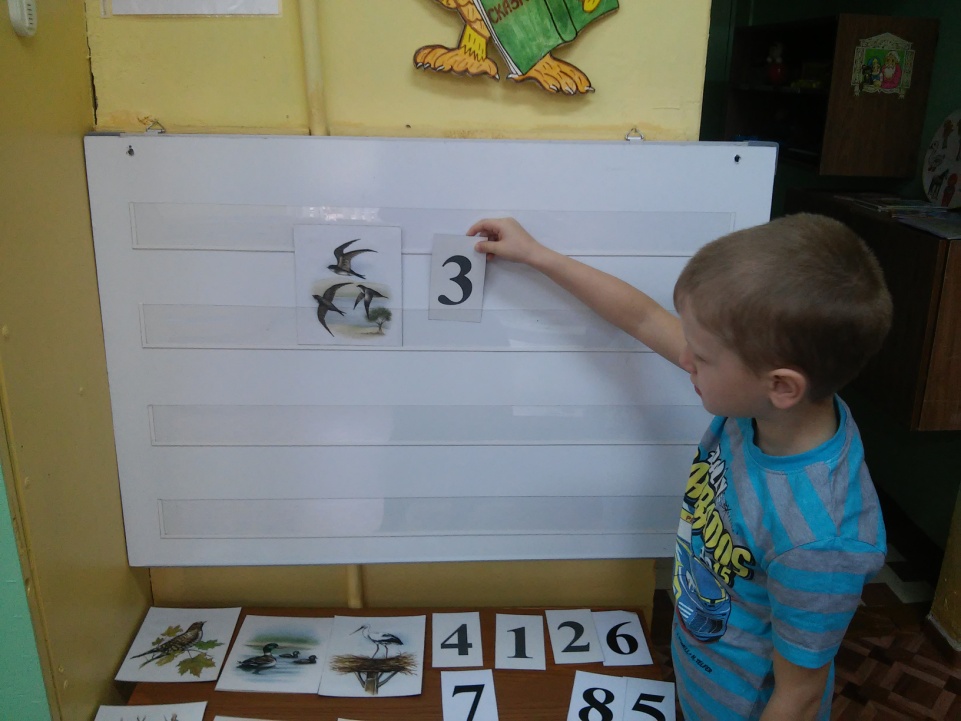 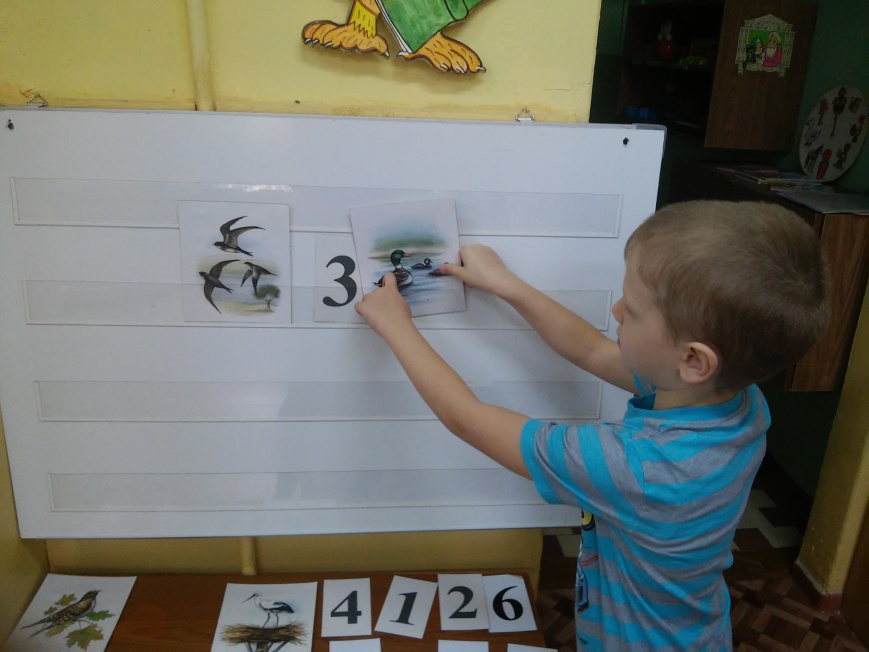 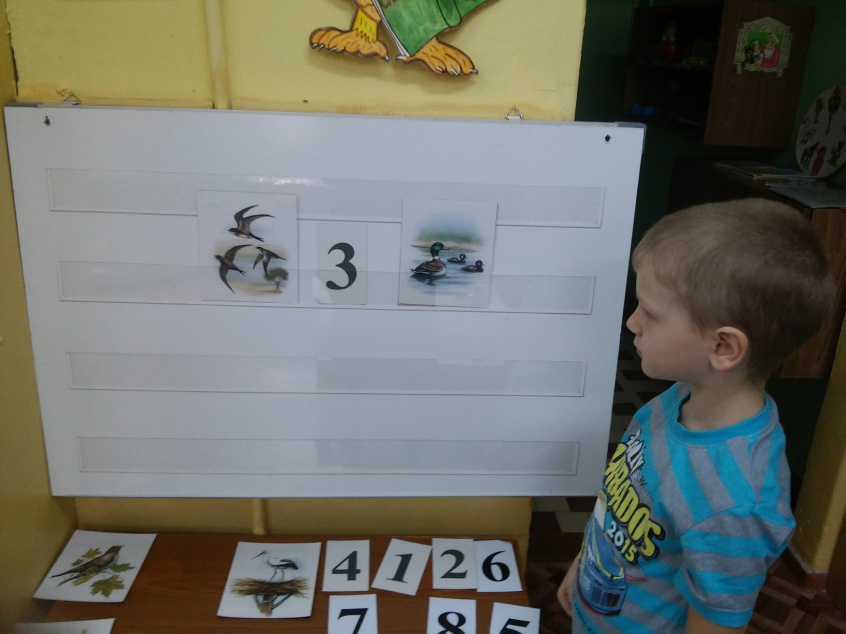 «Длинный - короткий»
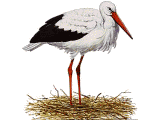 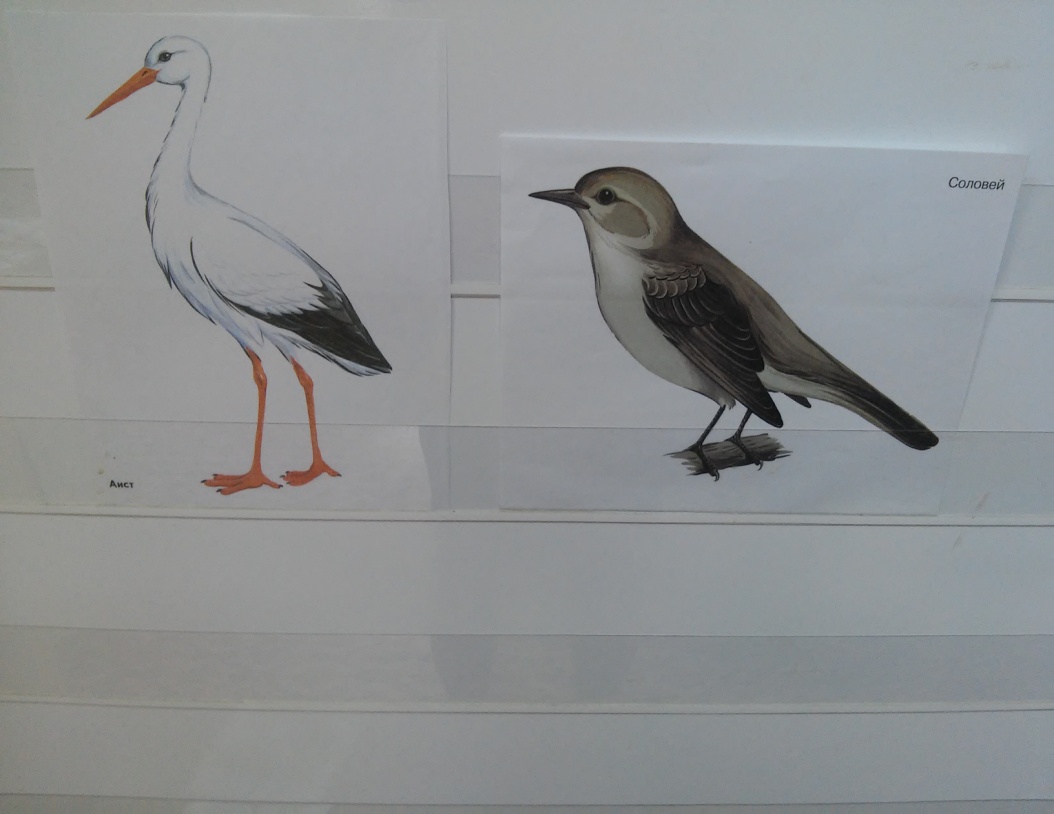 «Посчитай и назови количество»
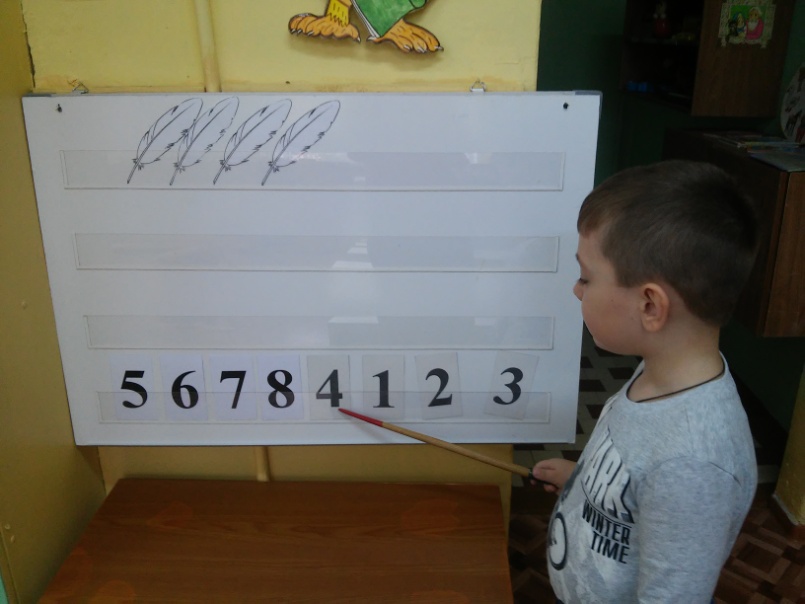 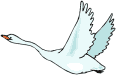 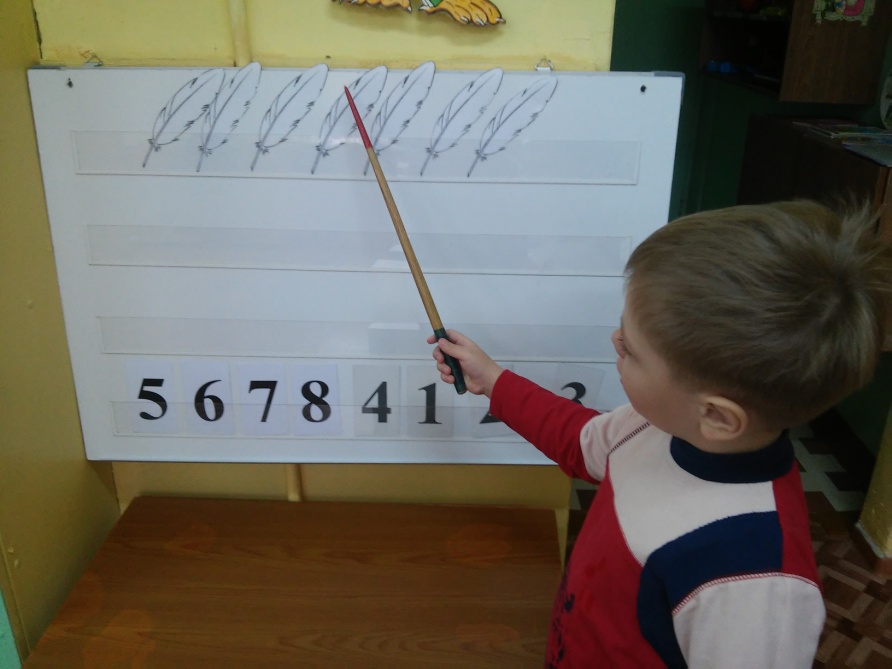 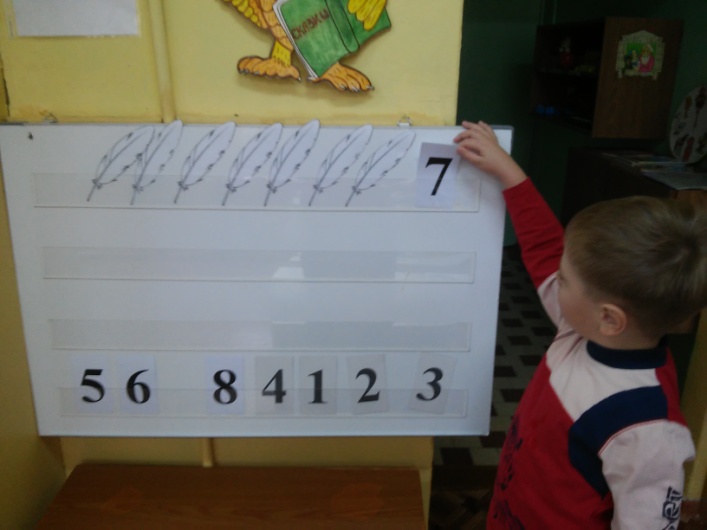 Речевая игра 
«Кто как голос подаёт»
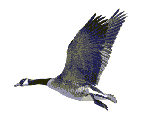 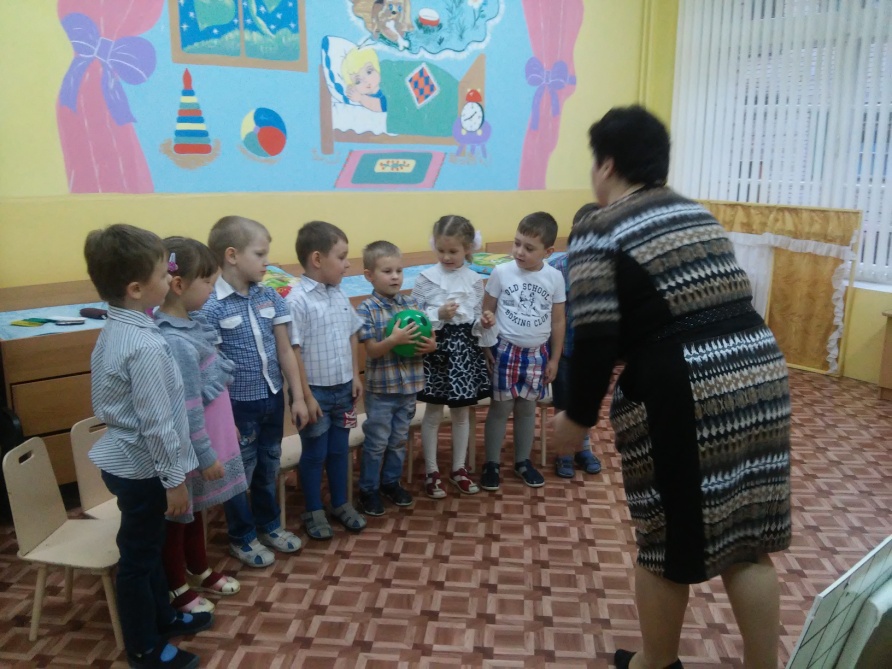 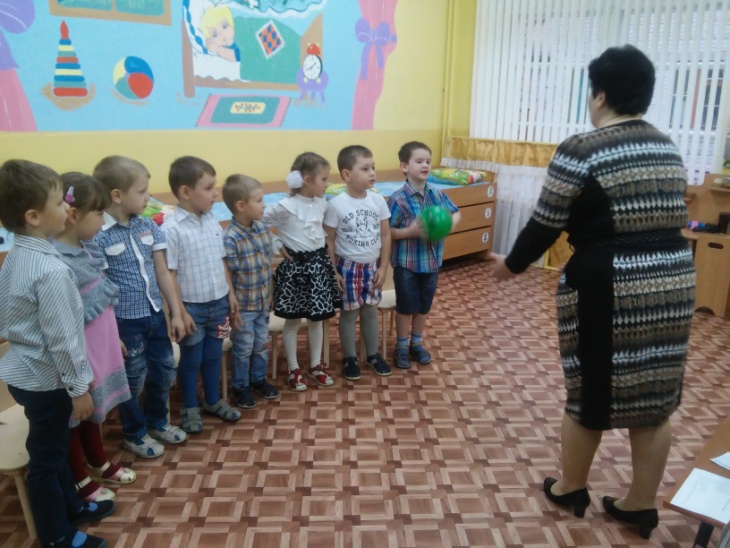 Подвижная игра «Воробей»
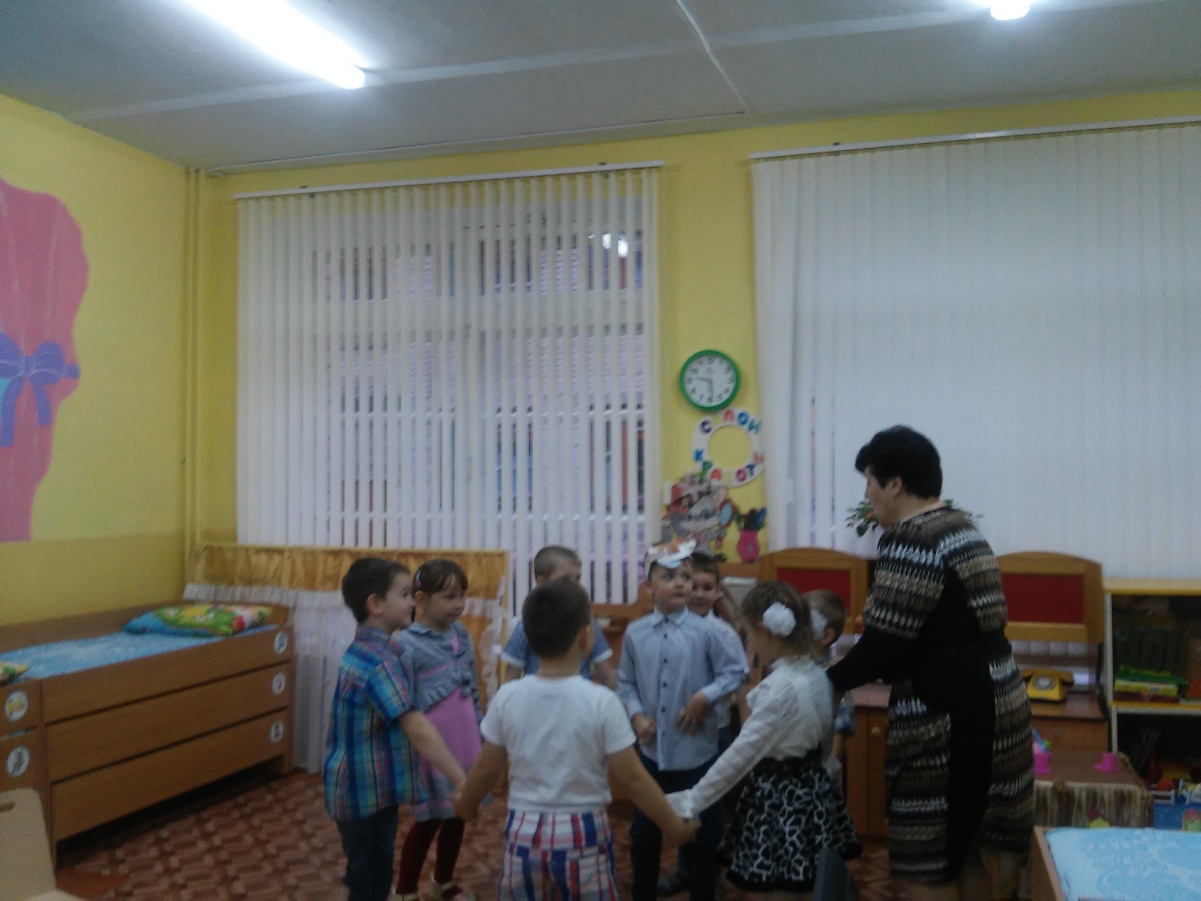 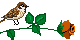 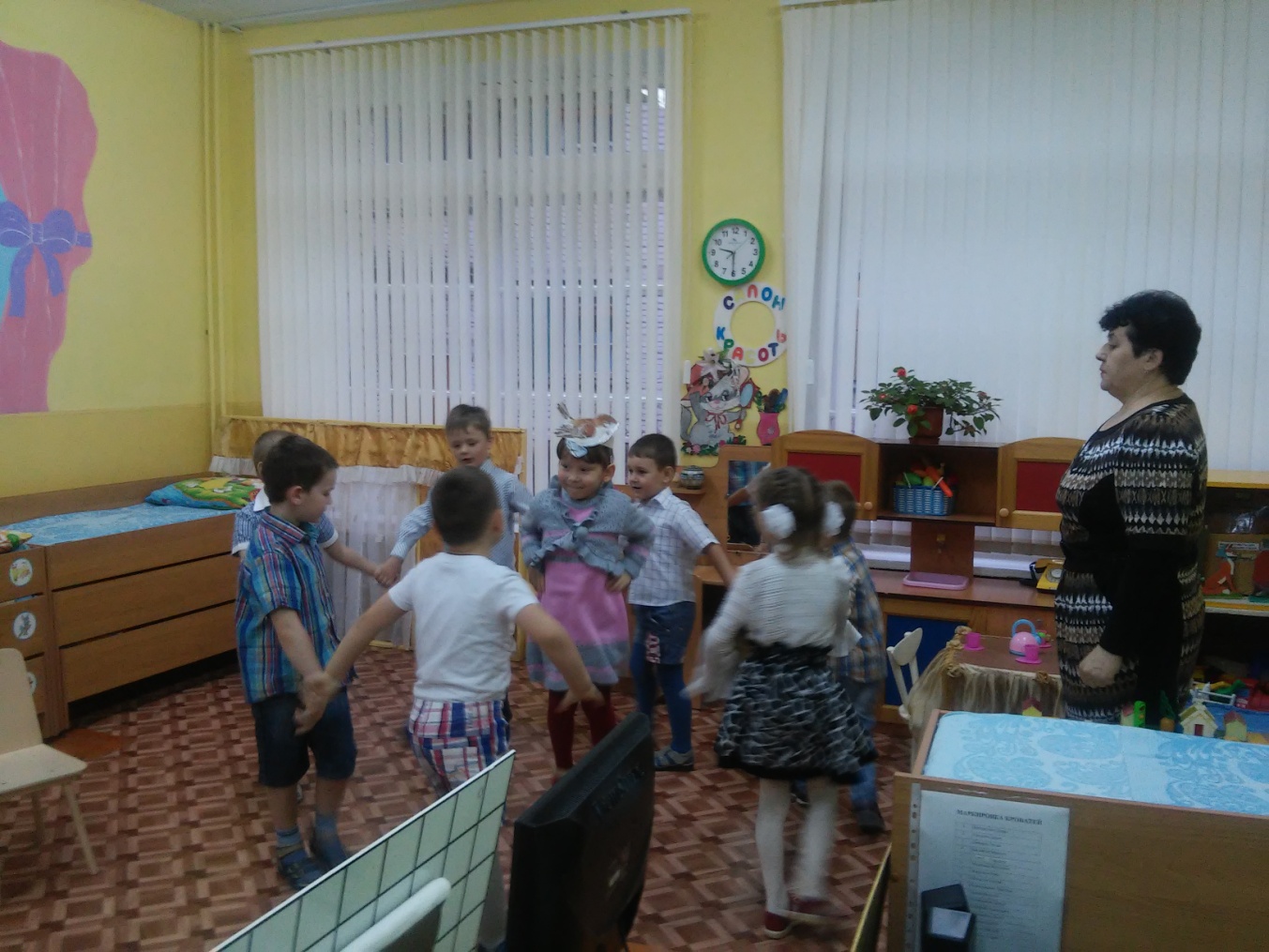 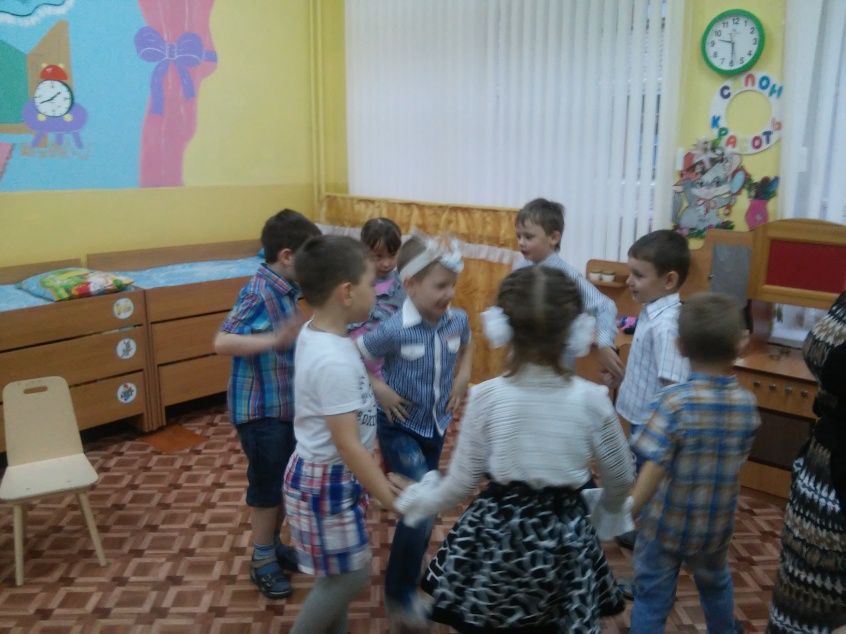 Подвижная игра 
«Скачет шустрая синица»
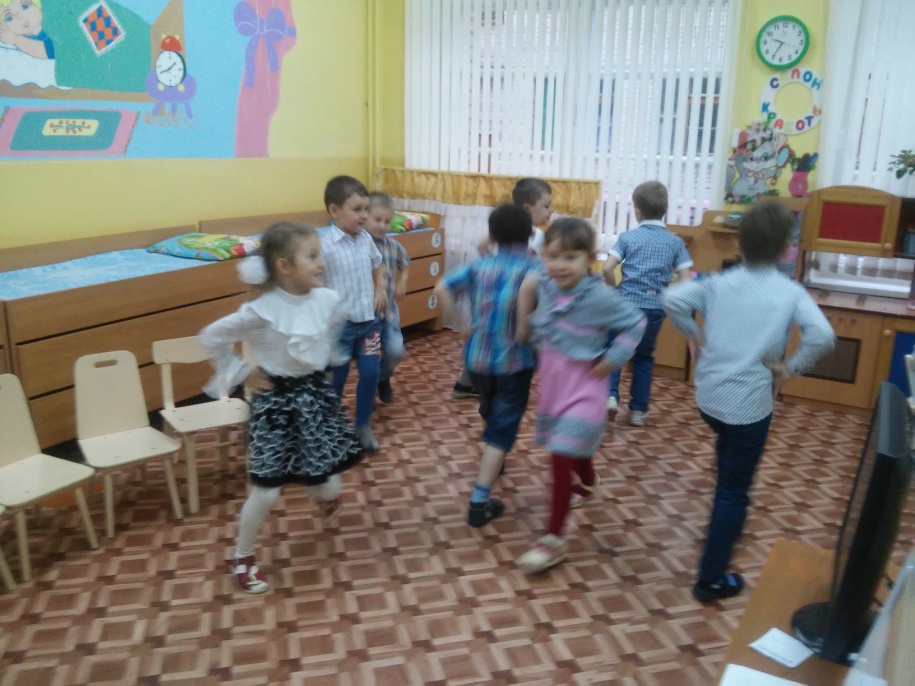 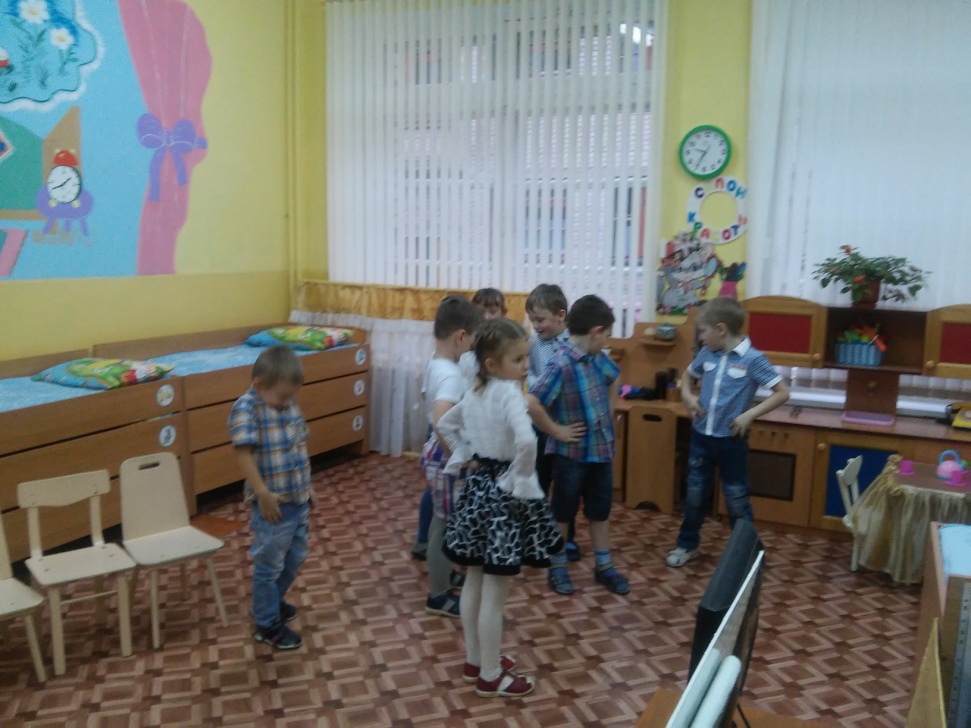 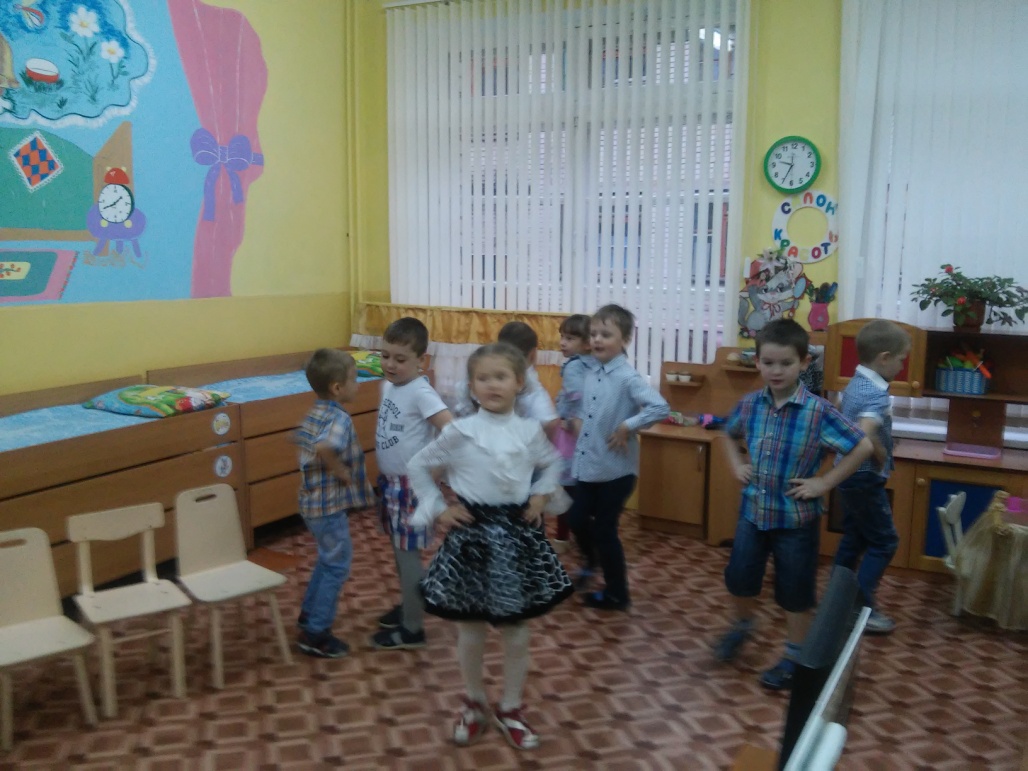 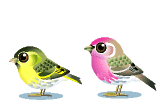 Пальчиковая гимнастика «Прилетайте птички»
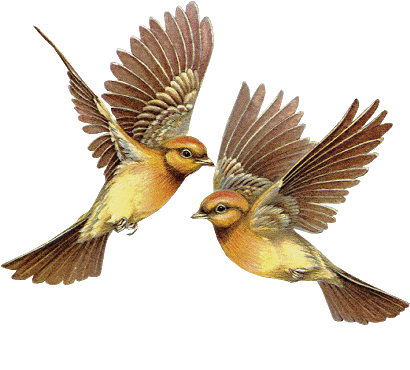 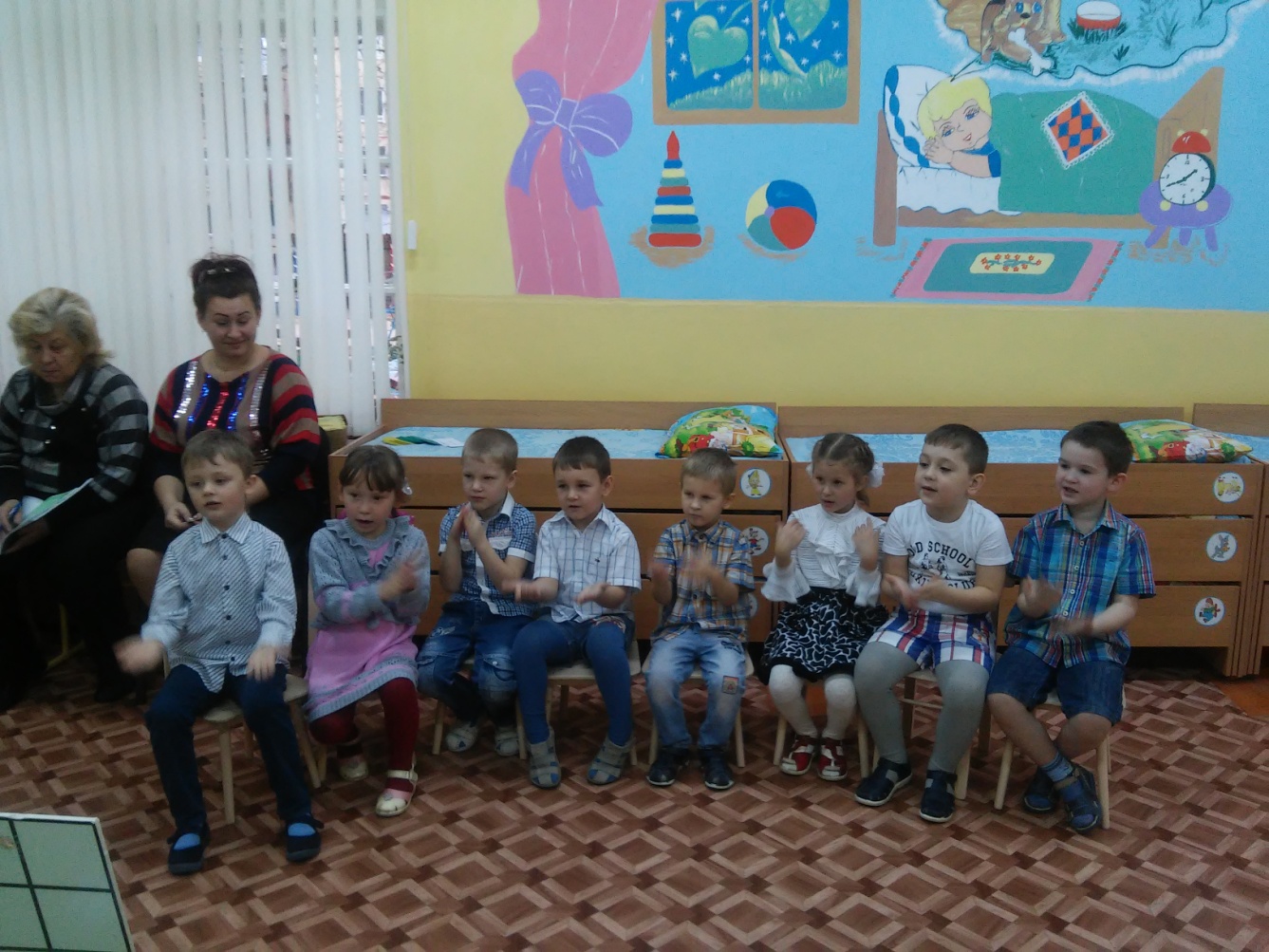 Выкладывание птиц по контуру
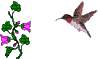 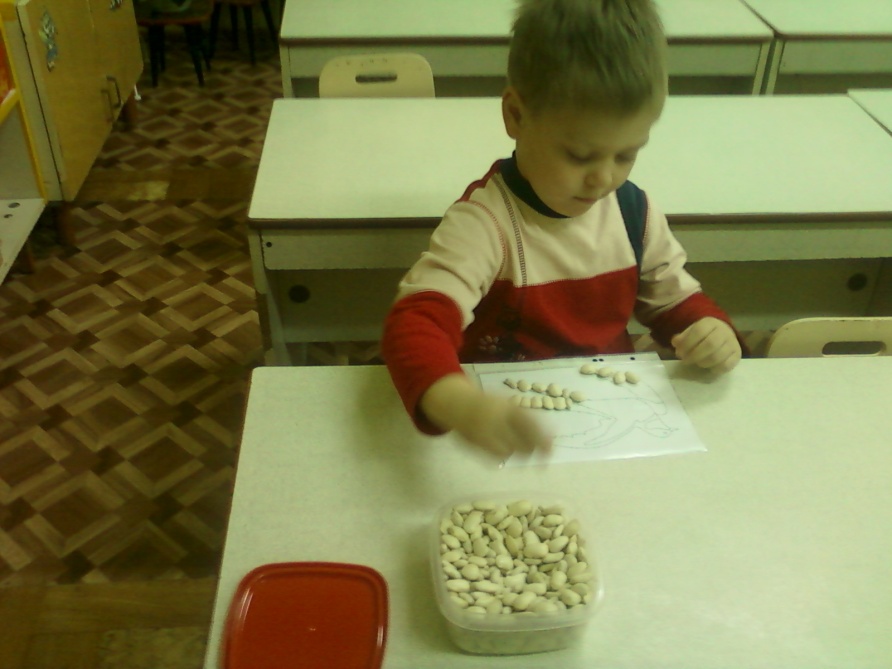 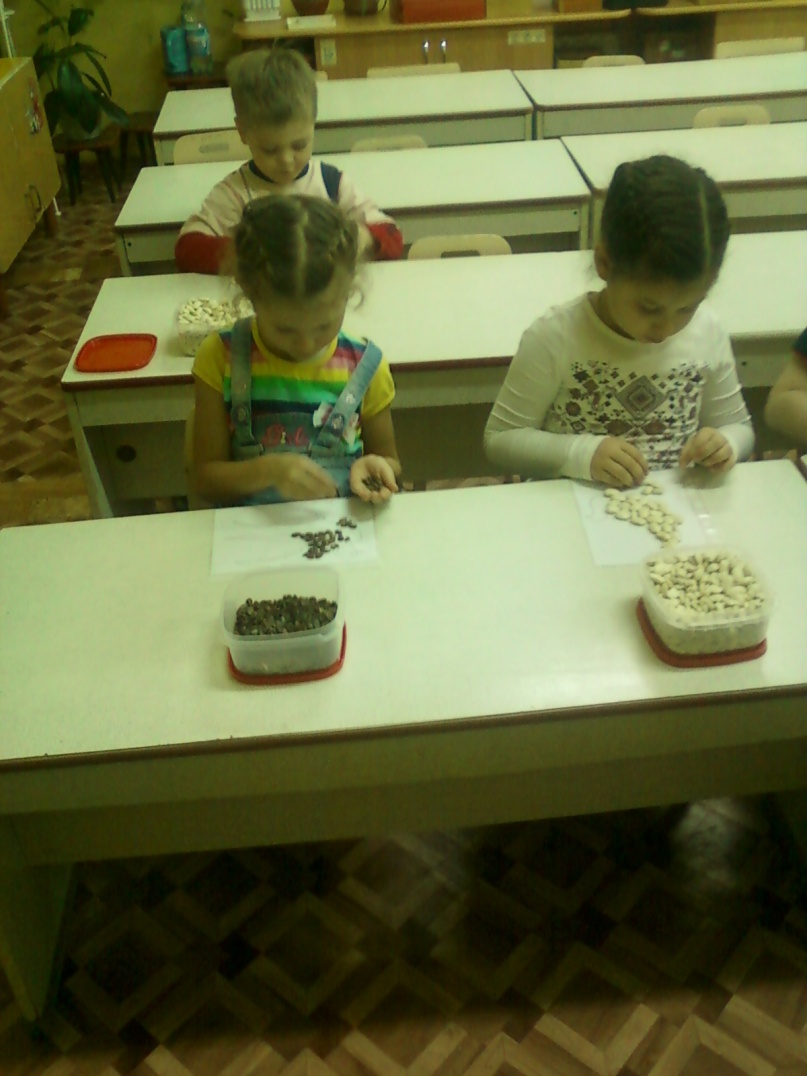 Экспериментальная деятельность
«Что легче – перо или камень?»
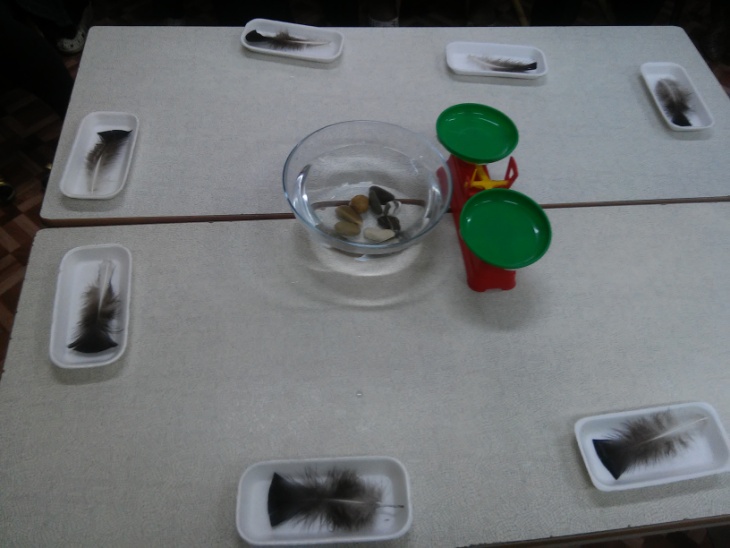 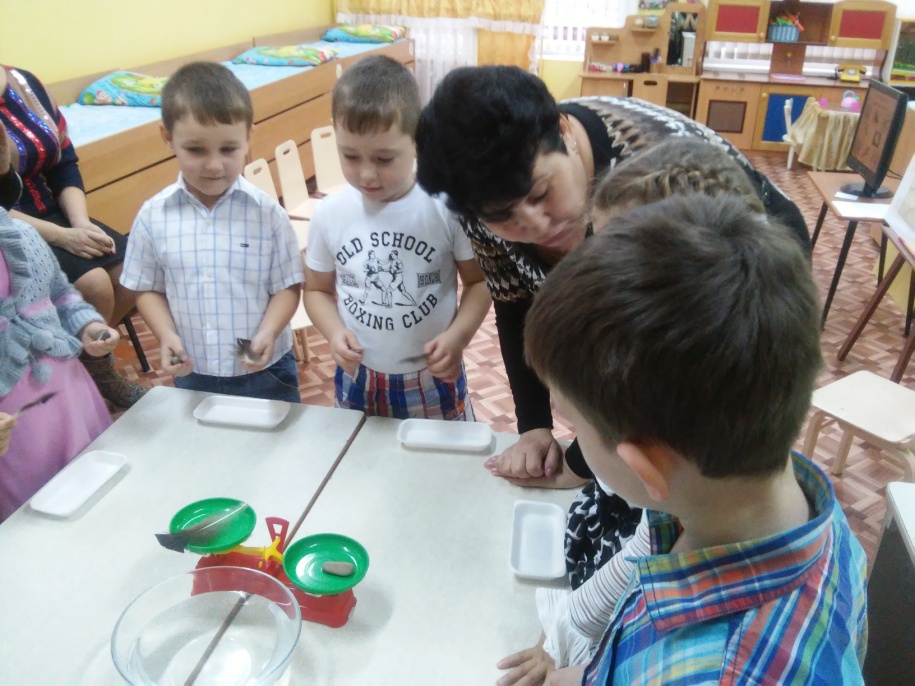 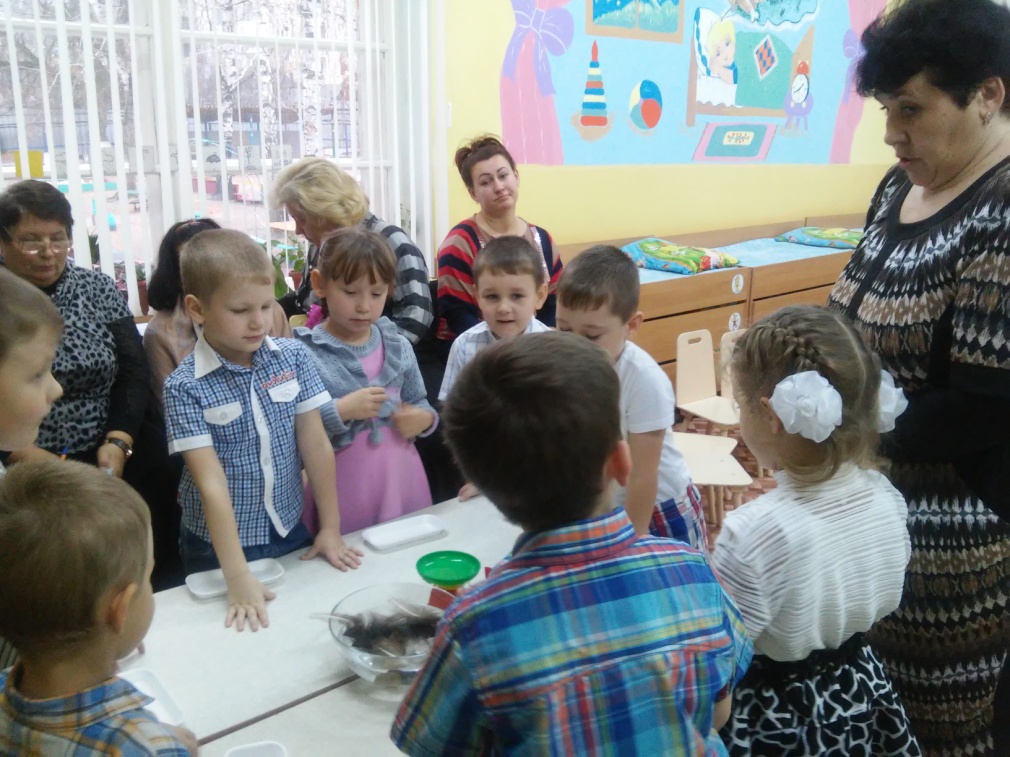 Почему перья птиц не намокают?
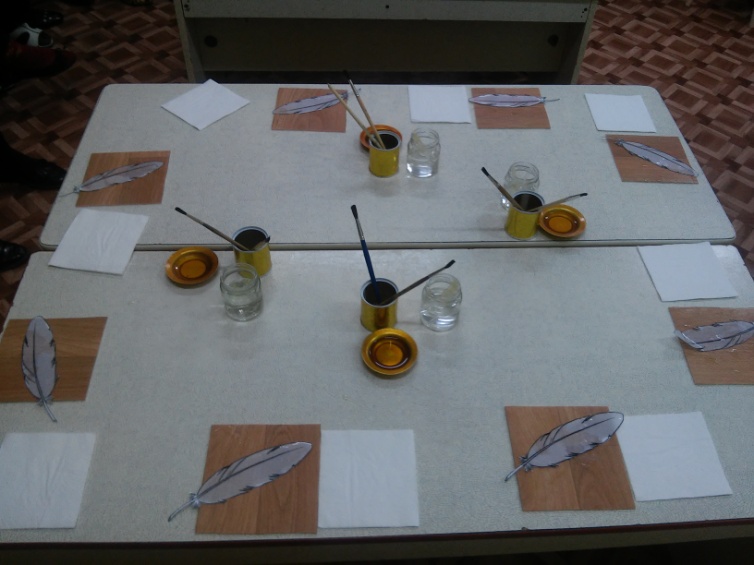 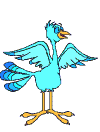 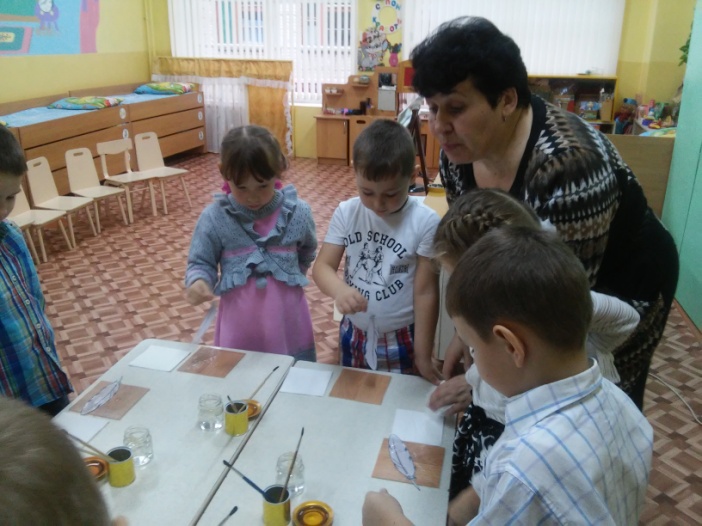 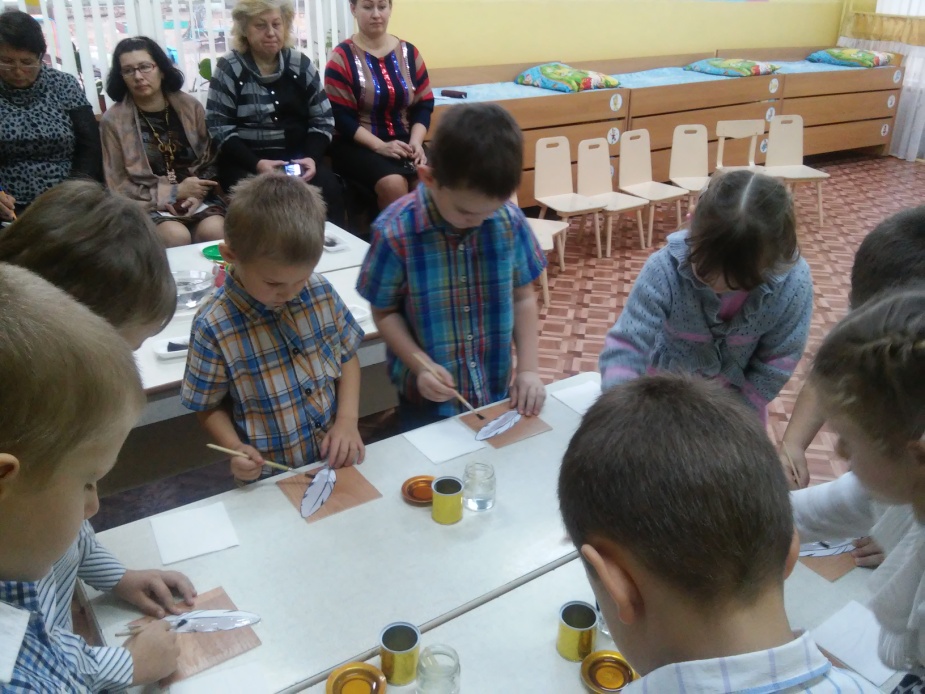 Аппликация «Птица»
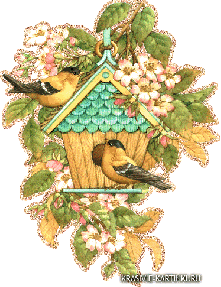 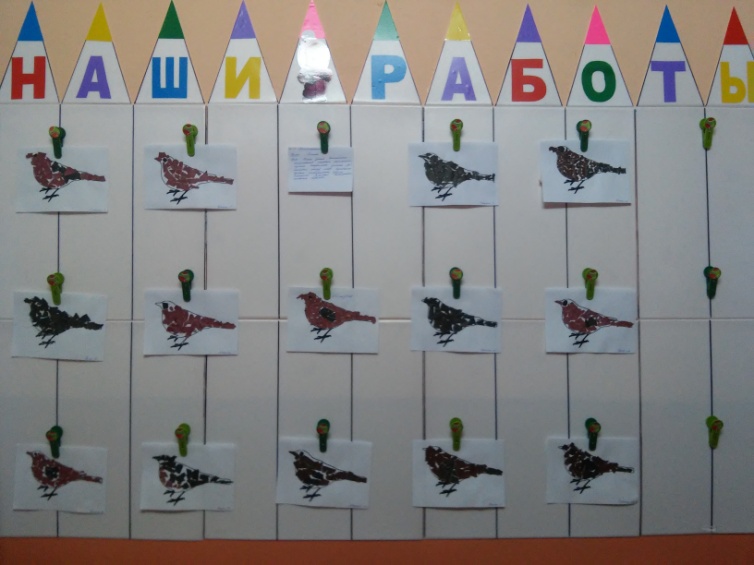 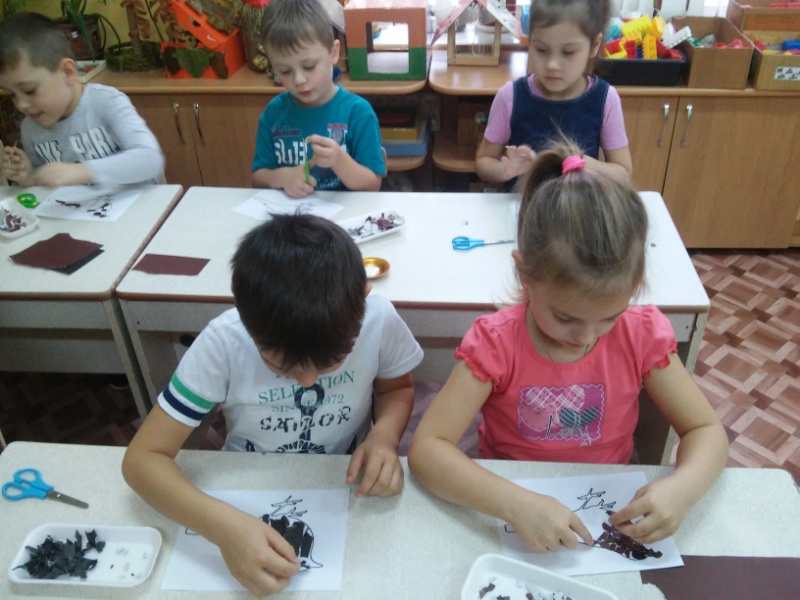 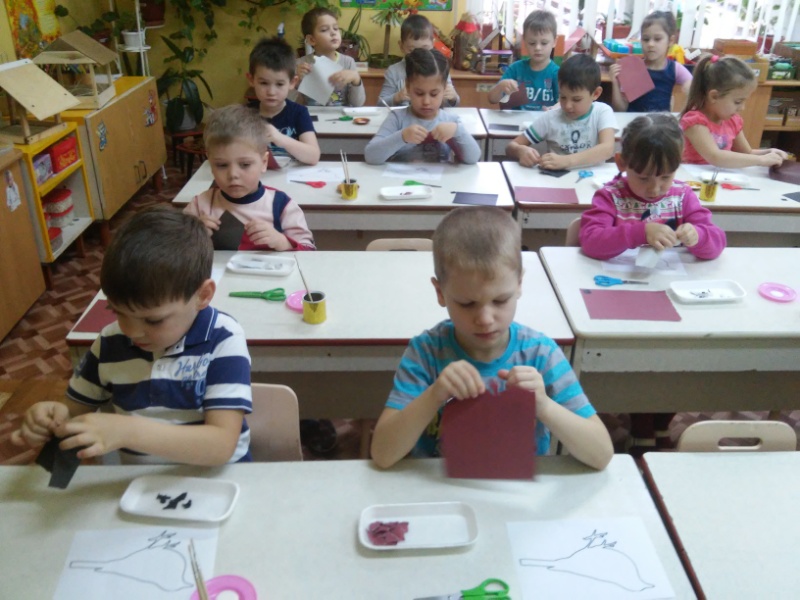 Лепка «Ласточка»
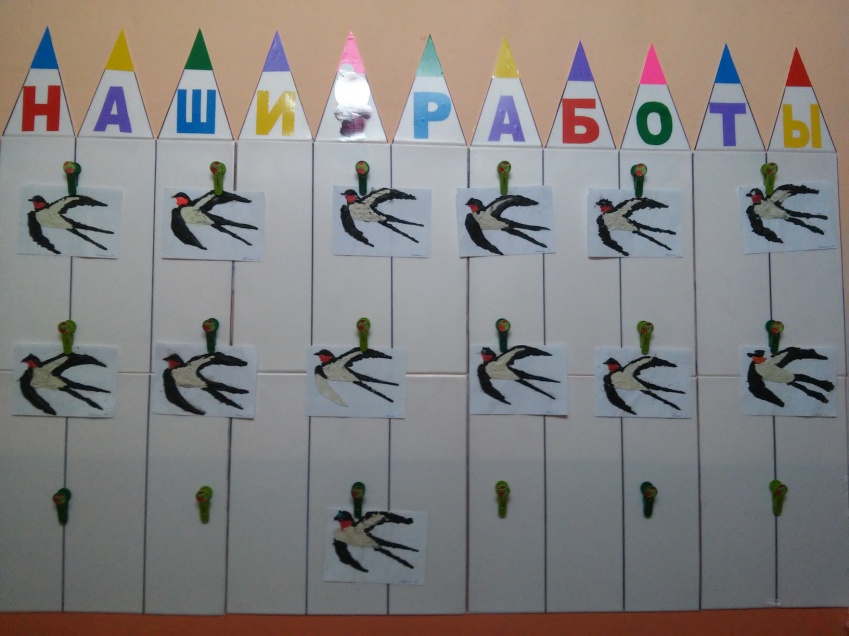 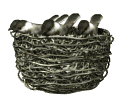 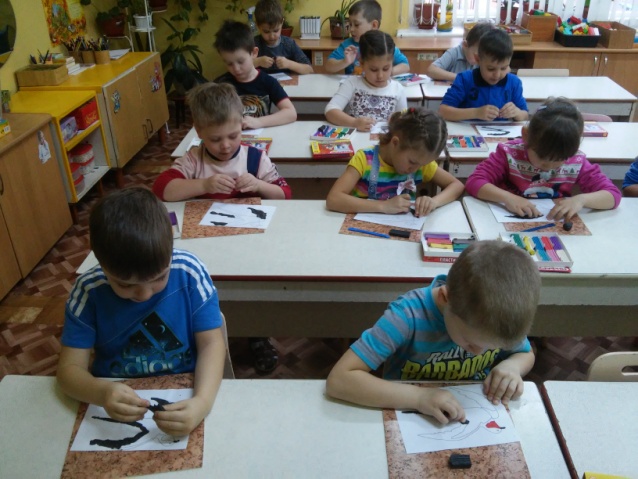 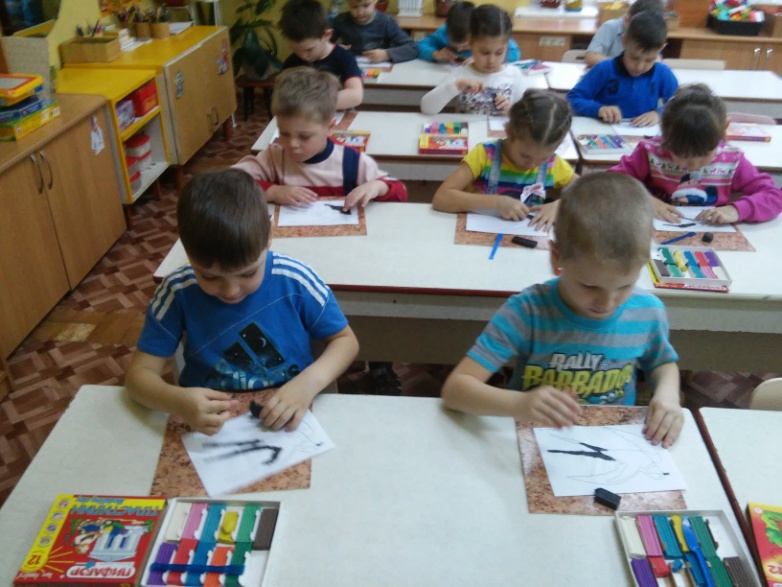 Работа с родителями
«Кормушки для птиц»
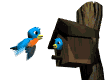 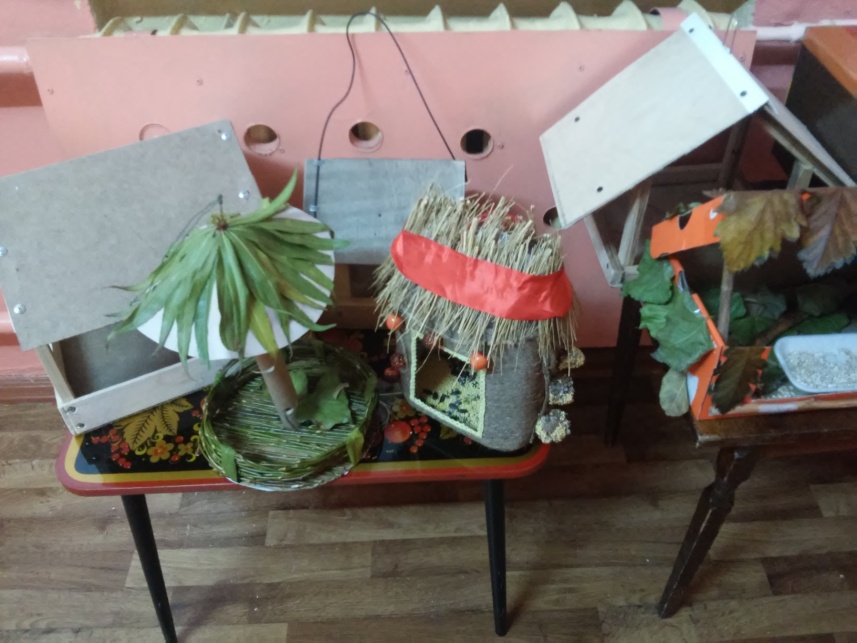 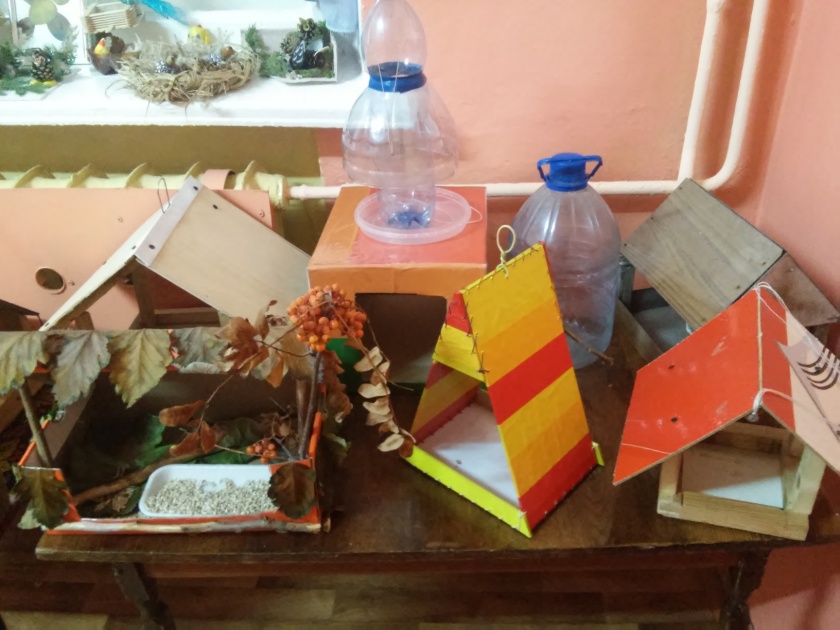 «Птички-невелички»
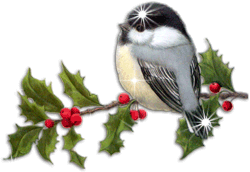 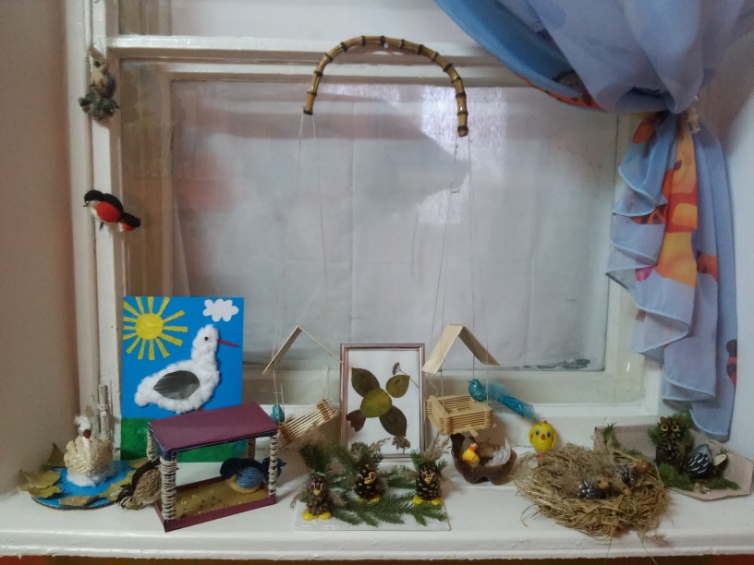 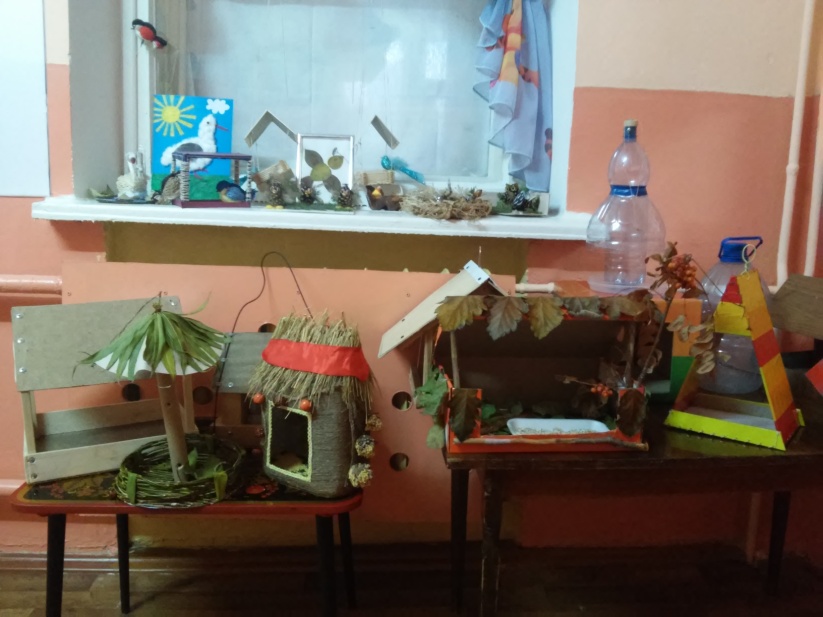 Чтение художественной литературы
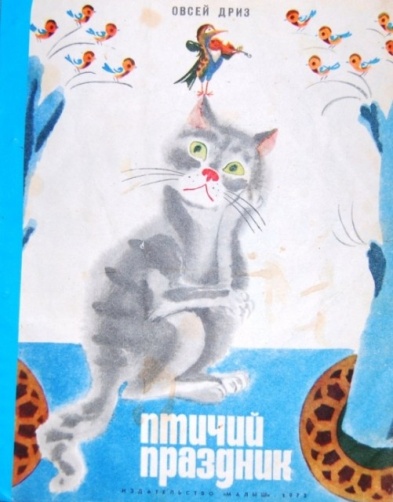 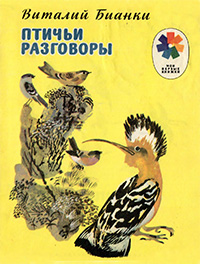 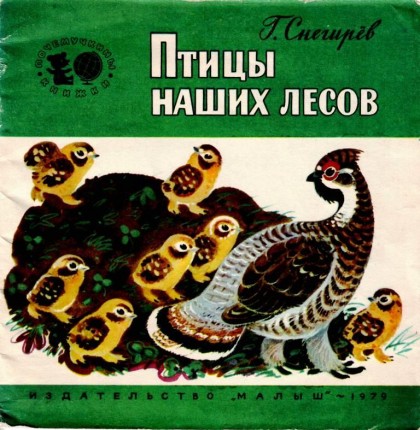 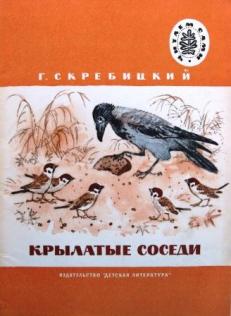 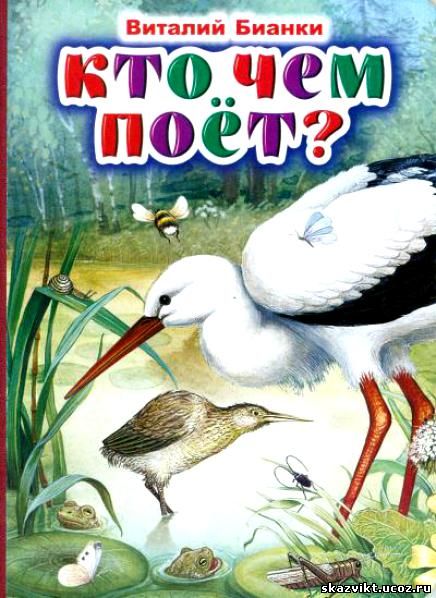 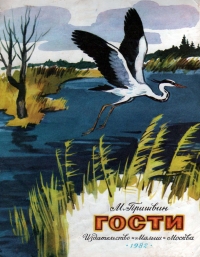 Берегите птиц!
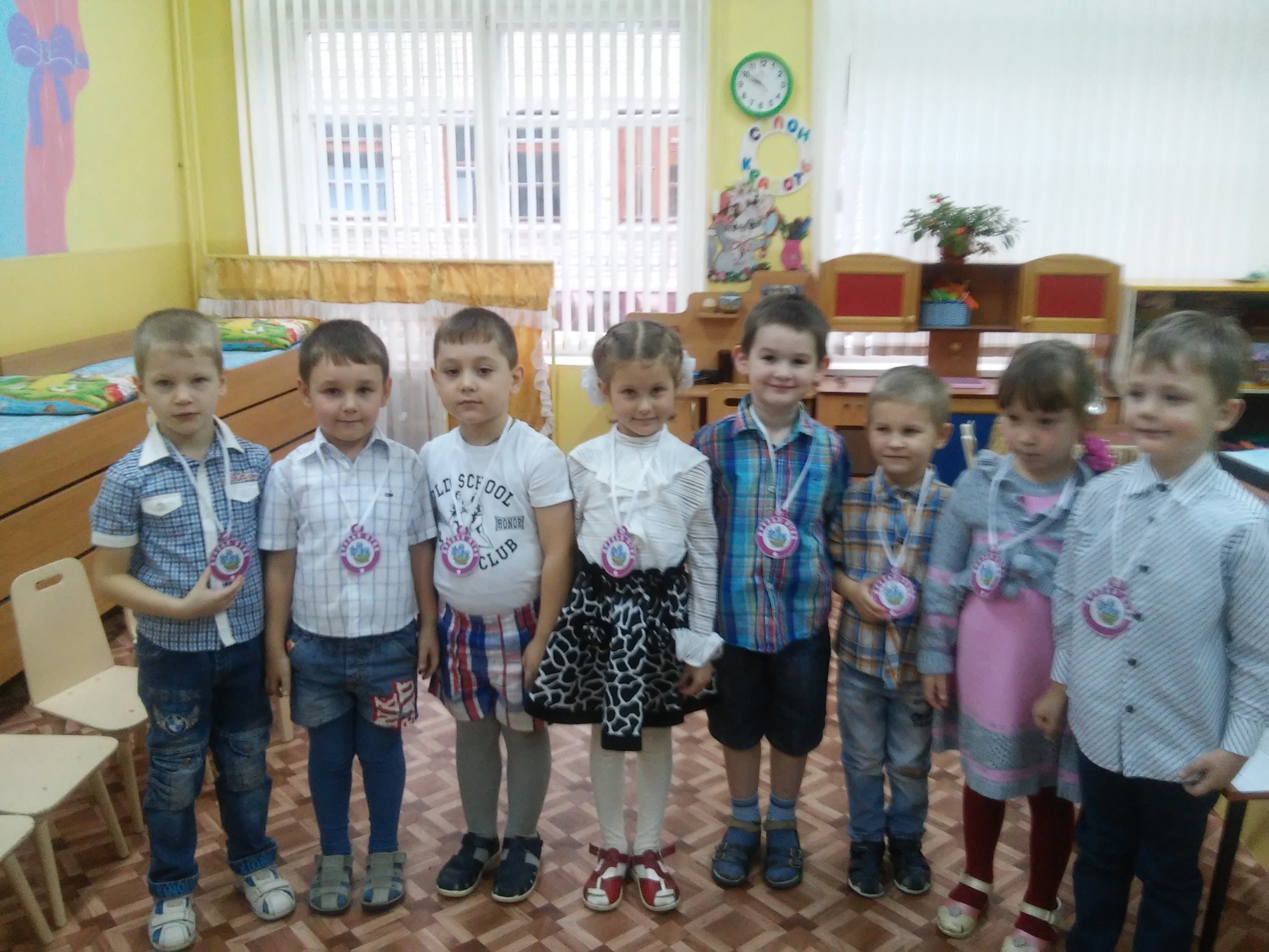